МІНІСТЕРСТВО ОСВІТИ  І НАУКИ УКРАЇНИЗАПОРІЗЬКИЙ НАЦІОНАЛЬНИЙ УНІВЕРСИТЕТ       УПРАВЛІННЯ ЛАНЦЮГОМ ПОСТАЧАННЯ
ПОНЯТТЯ ЛАНЦЮГА ПОСТАЧАННЯ
2
ПРОЦЕС ВИГОТОВЛЕННЯ ПРОДУКТУ
– ЦЕ
ЛАНЦЮГ ПОСТАЧАННЯ
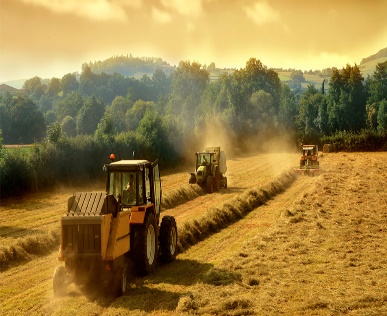 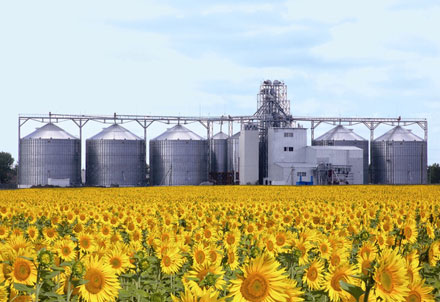 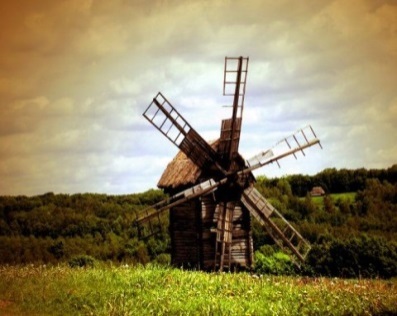 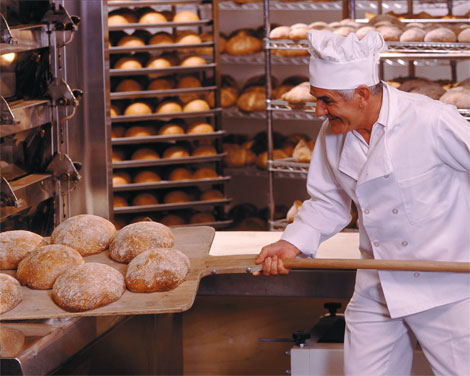 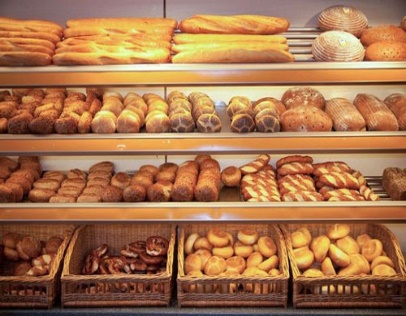 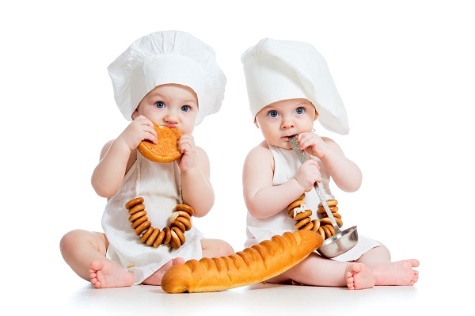 ЕЛЕВАТОР
ФЕРМЕР
МЛИН
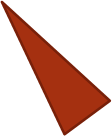 КРАМНИЦЯ
СПОЖИВАЧІ
ПЕКАРНЯ
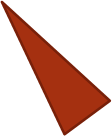 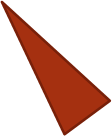 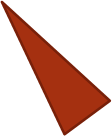 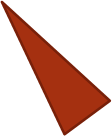 ЛОГІСТИКА – ЦЕ УПРАВЛІННЯ ЛАНЦЮГОМ ПОСТАЧАННЯ
 НЕОБХІДНО:  ПОТРІБНИЙ ПРОДУКТ,  ПОТРІБНОЇ НОМЕНКЛАТУРИ,  У ПОТРІБНЫЙ КІЛЬКОСТІ	    	
ДОСТАВИТИ: У  ПОТРІБНЕ МІСЦЕ  ТА  В   ПОТРІБНИЙ ЧАС.
ЛАНЦЮГ ПОСТАЧАННЯ НА АВТОТРАНСПОРТІ
ВИРОБНИЧИЙ ПРОЦЕС
СПОЖИВАЧ
ПЕРЕВЕЗЕННЯ ВАНТАЖУ
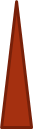 ТЕХНІЧНА СЛУЖБА АТП
ВЛАСНИК ВАНТАЖУ
ПІДГОТУВАТИ:  ПОТРІБНИЙ АВТОМОБІЛЬ,  ПОТРІБНОЇ ВАНТАЖНОСТІ ТА У ПОТРІБНІЙ КІЛЬКОСТІ
ПОДАТИ: У  ПОТРІБНЕ МІСЦЕ
ТА У  ПОТРІБНИЙ ЧАС
УКОМПЛЕКТУВАТИ:  ПОТРІБНИЙ ВАНТАЖ,  ПОТРІБНОЇ НОМЕНКЛАТУРИ  ТА У ПОТРІБНІЙ КІЛЬКОСТІ
ПОДАТИ: У  ПОТРІБНЕ МІСЦЕ ТА У  ПОТРІБНИЙ ЧАС
3
ЛОГІСТИКА
ЛАНЦЮГ ПОСТАЧАННЯ ТА ЛОГІСТИКА НА АТП
ВИРОБНИЧИЙ ПРОЦЕС:
ЗАЇЗД НА АТП
МИЙКА
РЕМОНТ ГЕНЕРАТОРА
РЕМОНТ КОМПРЕСОРА
ВИЇЗД НА МАРШРУТ
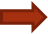 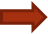 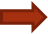 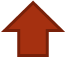 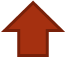 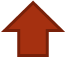 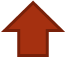 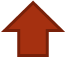 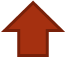 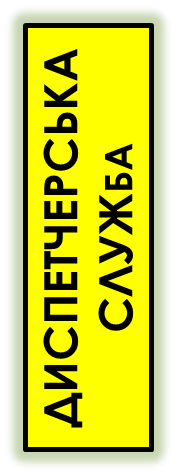 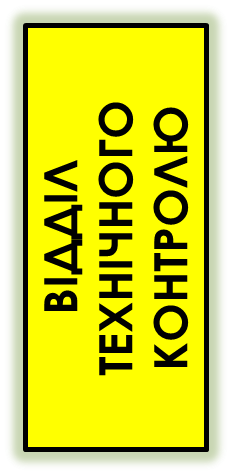 ВІДДІЛ ТЕХНІЧНОГО КОНТРОЛЮ
УЧАСТОК МИЙКИ ТА УБОРКИ
ЕЛЕКТРОМЕХАНІЧНИЙ УЧАСТОК
МОТОРНИЙ УЧАСТОК
ДИСПЕТЧЕРСЬКА СЛУЖБА
ЛОГІСТИКА
4
ВНУТРІШНІЙ ЛАНЦЮГ ПОСТАЧАННЯ
ЗАДАЧА: ВИРОБИТИ ТА ПОСТАВИТИ ПРОДУКЦІЮ СПОЖИВАЧАМ
МЕТА: МАКСИМАЛЬНИЙ ПРИБУТОК, ЯКІСТ ПЕРЕВЕЗЕНЬ
ЛАНЦЮГ ПОСТАЧАННЯ ПРОДУКЦІЇ ЗОВНІШНЬОМУ СПОЖИВАЧЕВІ
ВИЇЗД
ЗАЇЗД
МИЙКА
РЕМОНТ
СТОЯНКА
ЗАМОВНИК
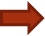 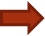 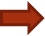 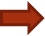 ЛОГІСТИКА
СЛУЖБА ПЕРЕВЕЗЕНЬ
ТЕХНІЧНИЙ ВІДДІЛ
ТЕХНІЧНА СЛУЖБА
ВІДДІЛ ПОСТАЧАННЯ
ПЛАНОВИЙ ВІДДІЛ
ДИРЕКТОР
БУХГАЛТЕРІЯ
5
ВНУТРІШНІЙ ЛАНЦЮГ ПОСТАЧАННЯ
ЗАДАЧА: ВИРОБИТИ ТА ПОСТАВИТИ ПРОДУКЦІЮ СПОЖИВАЧАМ
МЕТА: МАКСИМАЛЬНИЙ ПРИБУТОК, ЯКІСТ ПЕРЕВЕЗЕНЬ
ЛАНЦЮГ ПОСТАЧААНЯЯ ПРОДУКЦІЇ ВНУТРІШНЬОМУ СПОЖИВАЧЕВІ
ЛОГІСТИКА
СЛУЖБА ПЕРЕВЕЗЕНЬ
ТЕХНІЧНИЙ ВІДДІЛ
ТЕХНІЧНА СЛУЖБА
ВІДДІЛ ПОСТАЧАННЯ
ПЛАНОВИЙ ВІДДІЛ
ДИРЕКТОР
БУХГАЛТЕРІЯ
УСТАНОВКА НА АВТОМОБІЛЬ
ОБКАТКА ДВИГУНА
МИЙКА ДВИГУНА
ДЕМОНТАЖ ДВИГУНА
РЕМОНТ ДВИГУНА
6
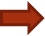 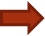 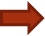 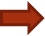 ЗОВНІШНІЙ ЛАНЦЮГ ПОСТАЧАННЯ
ЗАДАЧА: ВИРОБИТИ ТА ПОСТАВИТИ ПРОДУКЦІЮ СПОЖИВАЧАМ
МЕТА: МАКСИМАЛЬНИЙ ПРИБУТОК, ЯКІСТ ПЕРЕВЕЗЕНЬ
АТП
ПЕРЕВЕПЗЕННЯ ВАНТАЖІВ
КАР`ЄР
ВИДОБУВАННЯ РУДИ
АЗОВСТАЛЬ
ВИПЛАВКА МЕТАЛУ
АВТОЗАВОД
ВИГОТОВЛЕННЯ АВТОМОБІЛЯ
ЛОГІСТИКА
КАБІНЕТ МІНІСТРІВ УКРАЇНИ
ДЕРЖАДМІ - НІСТРАЦІЇ
ПОСЕРЕДНИКИ: СКЛАДИ, ПОСТАЧАЛЬНИКИ
ОБ`ЄДНАННЯ ПІДПРИЄМСТВ
7
ТИПИ ВНУТРІШНІХ ЛАНЦЮГІВ ПОСТАЧАННЯ
ПРОЦЕС А-ТИПУ
ДВИГУН
ПЕРЕДНІЙ МІСТ
АВТОМОБІЛЬ
ЗАДНІЙ МІСТ
РАМА
8
ПРОЦЕС V-ТИПУ
БЕНЗИН
СОЛЯРКА
НАФТА
НІГРОЛ
ГАЗОЙЛЬ
9
ПРОЦЕС Т-ТИПУ
ШОКОЛАД
КОФЕ
ТОРТИ
ЦУКОР
ТІСТЕЧКА
МОЛОКО
КАРАМЕЛЬ
10
ОБСЛУЖЕНИЙ ТО-1 АВТОМОБІЛЬ
ПРОЦЕС І-ТИПУ
ПРИКЛАДИ: 
ЛІНІЯ ВИПІЧКИ БАТОНІВ 
КОНВЕЄР ТО- 1 НА АТП
АВТОБУСИЙ МАРШРУТ
МАРШРУТ ПЕРЕВЕЗЕННЯ ВАНТАЖУ
11
НЕ ОБСЛУЖЕНИЙ ТО-1 АВТОМОБІЛЬ
СКЛАДОВІ ЛАНЦЮГА ПОСТАЧАННЯ
ЗОВНІШНІ
ЗОВНІШНІ
ПОСТАЧАЛЬНИКИ
СПОЖИВАЧІ
ВНУТРІШНІ
ВНУТРІШНІ
ПІДПРЄМСТВО
ВНУТРІШНІЙ
ПОСТАЧАЛЬНИК
ВНУТРІШНІЙ
СПОЖИВАЧ
ЗОВНІІШНІЙ
ПОСТАЧАЛЬНИК
ЗОВНІШНІНІЙ
СПОЖИВАЧ
УЧАСТОК №1
УЧАСТОК №2
12
РІВНІ ПОСТАЧАЛЬНИКІВ І СПОЖИВАЧІВ
ПОПЕРЕДНІ ВИДИ ДІЯЛЬНОСТІ                             НАСТУПНІ ВИДИ ДІЯЛЬНОСТІ
РІВНІ ПОСТАЧАЛЬНИКІВ	                                          РІВНІ СПОЖИВАЧІВ
ТРЕТЬОГО
(ВИРОБНИЦТВО)
ПЕРШОГО  (ТЕП)
ТРЕТЬОГО
(СПОЖИВАЧ)
КІНЦЕВОГО
ДРУГОГО
(ВЛАСНИК)
ПЕРШОГО
(СКЛАД)
КІНЦЕВОГО
ДРУГОГО
(МАГАЗИН)
ПІДПРИЄМСТВО
13
ПОСЕРЕДНИК У ЛАНЦЮГУ
ПІДПРИЄМСТВА
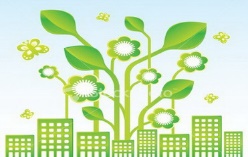 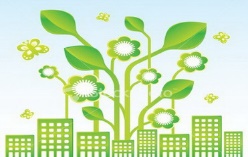 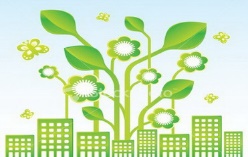 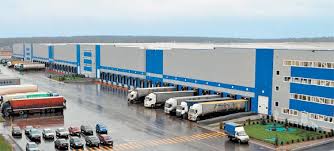 8 МАРШРУТІВ
12 МАРШРУТІВ
СПОЖИВАЧІ
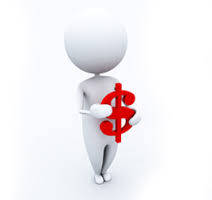 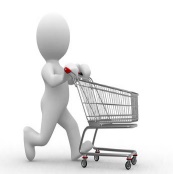 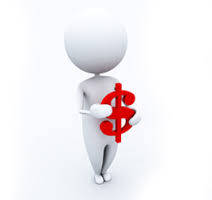 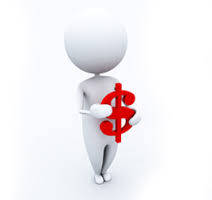 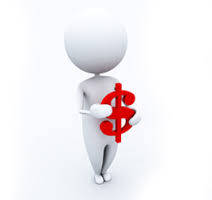 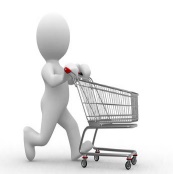 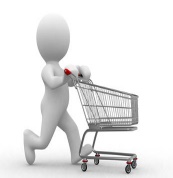 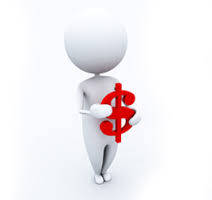 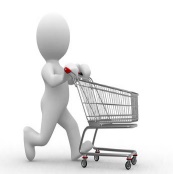 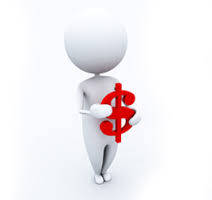 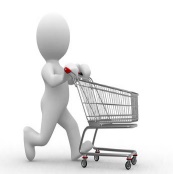 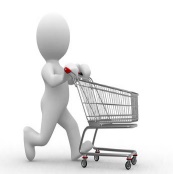 14
ПЕРЕВАГИ ТА НЕДОЛІКИ ЗАСТОСУВАННЯ ЛАНЦЮГІВ
ПЕРЕВАГИ:
- ВИРОБНИКИ МОЖУТЬ ВИРОБЛЯТИ ПРОДУКЦІЮ НЕЗАЛЕЖНО ВІД МІСЦЬ РОЗТАШУВАННЯ СПОЖИВАЧІВ;
- КОНЦЕНТРАЦІЯ ВИРОБНИЦТВА У ВЕЛИКИХ ПІДПРИЄМСТВАХ ЗНИЖУЄ ВИТРАТИ;
- ВИРОБНИКИ НЕ ЗБЕРІГАЮТЬ ВЕЛИКИХ ЗАПАСІВ ПРОДУКЦІЇ;
- ПОСЕРЕДНИКИ ЗБЕРІГАЮТЬ ПРОДУКЦІЮ БАГАТЬОХ ВИРОБНИКІВ, ЩО ДАЄ МОЖЛИВІСТЬ ВИБОРУ СПОЖИВАЧАМИ;
 - ПОСЕРЕДНИКИ РОЗМІЩУЮТЬСЯ БЛИЖЧЕ ДО РОЗДРІБНИХ ПРОДАВЦІВ І БІЛЬШ ОПЕРАТИВНО ВИКОНУЮТЬ ЇХНІ ЗАМОВЛЕННЯ;
 - ЗМЕНШУЮТЬСЯ ЗАПАСИ У РОЗДРІБНИХ ПРОДАВЦІВ;
НЕДОЛІК: 
ДОВГИЙ ЛАНЦЮГ ЗДОРОЖУЄ КІНЦЕВУ ПРОДУКЦІЮ.
15
СКЛАДИ У ВИРОБНИЧОМУ ПРОЦЕСІ
ДІЛЬНИЦЯМ  ДОВОДИТЬСЯ  ЗАВДАННЯ  НА  ПОВНЕ  ЗАВАНТАЖЕННЯ.
ЩОБ ВИКОНАТИ ЗАВДАННЯ НА ДІЛЬНИЦЯХ СТВОРЮЮТЬСЯ СКЛАДИ  НЕЗАВЕРШЕНОГО   ВИРОБНИЦТВА.
СКЛАДИ  НА   ДІЛЬНИЦЯХ
2
20
15
15
10
9
5
25
20
18
16
10
5
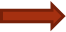 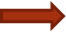 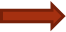 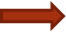 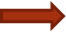 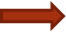 ЛАНЦЮГ  ПОСТАЧАННЯ
ВВЕДЕННЯ СКЛАДІВ:
 ПОЛІПШУЄ ЕКОНОМІЧНІ  ПОКАЗНИКИ НА ОКРЕМИХ ДІЛЬНИЦЯХ;
ПОГІРШУЄ ФІНАНСОВЕ СТАНОВИЩЕ ПІДПРИЄМСТВА: ДОХІД НЕ ЗМІНИВСЯ, А ВИТРАТИ НА ЗАКУПІВЛЮ СИРОВИНИ, ЗАРПЛАТУ, УТРИМАННЯ СКЛАДСЬКИХ ЗАПАСІВ, ТОЩО ЗРОСЛИ.
16
ФОРМУВАННЯ НЕЗАВЕРШЕНОГО ВИРОБНИЦТВА
НЕЗАВЕРШЕНЕ ВИРОБНИЦТВО  (НВ) – ЦЕ ПРОДУКЦІЯ, НА СТАДІЇ ВИГОТОВЛЕННЯ.
НВ ПРИНОСИТЬ ЛИШЕ ЗБИТКИ.    ДОХОДИ ПІСЛЯ ПРОДАЖУ  ПРОДУКЦІЇ.
СИРОВИНА
СКЛАДИ
А
Б
В
Г
Д
РИНОК
ГОТОВИЙ ПРОДУКТ
7
9
ПРОДУКТИВНІСТЬ, ОД
5
6
8
ДІЛЬНИЦІ
17
ПРОТИРІЧЧЯ В ЛАНЦЮГАХ
ДЛЯ ЗБІЬШЕННЯ ПРИБУТКУ ПОТРІБНО ЗМЕНШУВАТИ НВ, ТОБТО СКОРОЧУВАТИ ЗАПАСИ ТА ЗМЕНШУВАТИ ВИТРАТИ.
ДЛЯ ЗБІЛЬШЕННЯ ВИПУСКУ ПРОДУКЦІЇ ПОТРІБНО ЗГЛАДЖУВАТИ КОЛИВАННЯ У ВИПУСКУ ПРОДУКЦІЇ ОКРЕМИМ ДІЛЬНИЦЯМИ НЕОБХІДНО МАТИ ЗАДІЛИ НВ, ТОБТО ЗБІЛЬШУВАТИ ВИТРАТИ.
НЕ МОЖНА ЗМЕНЕНШУВАТИ І ЗБІЛЬШУВАТИ ЗАПАСИ ОДНОЧАСНО. НА ПРАКТИЦІ Ж ПІДПРИЄМСТВА САМЕ ЦЕ І НАМАГАЮТЬСЯ РОБИТИ.
ЗМЕНШУВАТИ ЗАПАСИ
ВИТРАТАМИ
УПРАВЛІННЯ
ЗБІЛЬШУВАТИ ЗАПАСИ
ВИПУСКОМ ПРОДУКЦІЇ
18
КРИТЕРІЇ УПРАВЛІННЯ ЛАНЦЮГОМ
ШВИДКІСТЬ ГЕНЕРАЦІЇ ДОХОДІВ.     МІЖ ВКЛАДЕННЯМ ГРОШЕЙ У КУПІВЛЮ СИРОВИНИ ТА ПРОДАЖЕМ ГОТОВОГО ТОВАРУ, ЧАС ПОВИНЕН БУТИ НАЙКОРОТШИМ. 
ЗВ'ЯЗАНИЙ КАПІТАЛ.     ЦЕ ГРОШІ, ВКЛАДЕНІ В ЗАКУПЛЕНІ РЕЧІ, З ЯКИХ ВИГОТОВЛЯЄТЬСЯ ПРОДУКТ, А ТАКОЖ ІНВЕСТИЦІЇ В ПРИМІЩЕННЯ, ОБЛАДНАННЯ, СИРОВИНУ, ІНСТРУМЕНТ, ПАТЕНТИ.  
ОПЕРАЦІЙНІ ВИТРАТИ.  ЦЕ ГРОШІ НА ПЕРЕТВОРЕННЯ ЗВ'ЯЗАНОГО КАПІТАЛУ В ДОХОДИ. ВТРАЧАЮТЬСЯ НАЗАВЖДИ - ЗАРПЛАТА, ОРЕНДА. 
ЗАДАЧА: ЗБІЛЬШУВАТИ ШВИДКІСТЬ ГЕНЕРАЦІЇ ДОХОДІВ І ЗМЕНШУВАТИ ЗВ'ЯЗАНИЙ КАПІТАЛ ТА ОПЕРАЦІЙНІ ВИТРАТИ.
19
ОСНОВИ ТЕОРІЇ ОБМЕЖЕНЬ      (Theory Of Constraints, TOC)
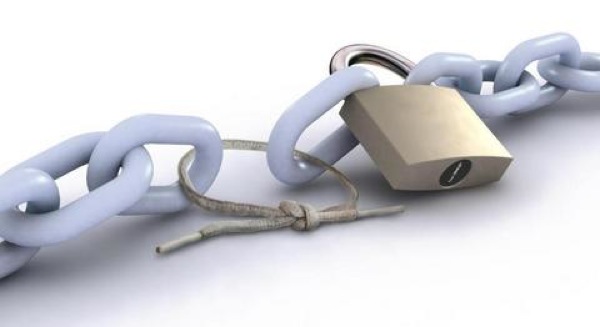 Обмеження - це слабка ланка в ланцюгу постачання!
СЛАБКА ЛАНКА В ЛАНЦЮГУ ПОСТАЧАННЯ
ДО 95% СКЛАДАЮТЬ ВТРАТИ ЧАСУ, НЕ ПОВ’ЯЗАНІ З ВИРОБНИЦТВОМ ПРОДУКЦІЇ.  80% ЗАТРИМОК ВИНИКАЄ В 20% ОПЕРАЦІЙ. ПОТРІБНО ЇХ ЗНАЙТИ ТА ВЖИТИ ЗАХОДІВ, ЩОБ УНИКНУТИ МОЖЛИВИХ ЗАТРИМОК.
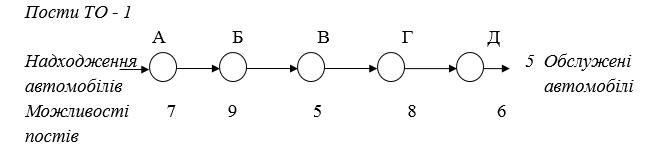 ЗАГАЛЬНА ПОТУЖНІСТЬ ЛАНЦЮГА ВИЗНАЧАЄТЬСЯ ДІЛЬНИЦЕЮ В. ЦЕ ВУЗЬКЕ МІСЦЕ, ЯКЕ ПОТРІБНО ЛІКВІДУВАТИ.
21
ЗАГАЛЬНІ ПОЛОЖЕННЯ ТОС
ОБМЕЖЕННЯ
ФІЗИЧНІ:  ВУЗЬКІ МІСЦЯ. 5%
УПРАВЛІНСЬКІ: НЕАДЕКВАТНІ ДІЇ КЕРІВНИКІВ.  ОБСЯГ - 95%
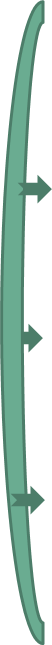 НЕДОСТАТНІЙ ПОПИТ
НЕДОСТАТНЯ КВАЛІФІКАЦІЯ
ВІДСУТНІСТЬ МАТЕРІАЛІВ У ПОТРІБНИЙ ЧАС
НЕДОСТАТНІЙ ДОСВІД
НЕДОСТАТНЯ ПОТУЖНІСТЬ ОБЛАДНАННЯ, ДЕФІЦИТ ПЕРСОНАЛУ
СТЕРЕОТИПИ ПОВЕДІНКИ
ВІДНОСИНИ  У КОЛЕКТИВІ
НЕДОСКОНАЛІ БІЗНЕС-ПРОЦЕСИ
22
ПРИНЦИПИ І ПРАВИЛА ТОС
ПРИНЦИПИ
ПЕРШИЙ: ВУЗЬКЕ МІСЦЕ ВИЗНАЧАЄ ПРОДУКТИВНІСТЬ ЛАНЦЮГА 																	5		
ДРУГИЙ: НА 100% ЗАВАНТАЖУВАТИ ТІЛЬКИ ВУЗЬКЕ МІСЦЕ.
ПРАВИЛА
ПЕРШЕ: НАРОЩУВАТИ ПРОДУКТИВНІСТЬ ВУЗЬКОГО МІСЦЯ.
ДРУГЕ: ВУЗЬКЕ МІСЦЕ ЗАДАЄ РЕЖИМ РОБОТИ ЛАНЦЮГА. 
ТРЕТЄ: РОБОТА Є - РОБИ ШВИДШЕ, НЕМАЄ - НЕ СТВОРЮЙ ЇЇ.
20
10
15
5
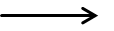 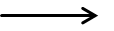 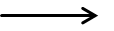 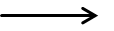 23
П'ЯТЬ КРОКІВ ТОС
КРОК 1. ВИЯВИТИ ОБМЕЖЕННЯ В ЛАНЦЮГУ. 

КРОК 2. РОЗРОБИТИ ПРОПОЗИЦІЇ ПО ЛОКАЛІЗАЦІЇ ОБМЕЖЕННЯ. 
КРОК 3. ПІДВИЩИТИ ПРОДУКТИВНІСТЬ ВУЗЬКОГО МІСЦЯ.
КРОК 4. ПІДПОРЯДКУВАТИ РИТМ РОБОТИ ЛАНЦЮГА РИТМУ 					   РОБОТИ ВУЗЬКОГО МІСЦЯ. 
КРОК 5. ПОВЕРНУТИСЯ ДО ПЕРШОГО КРОКУ.
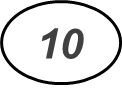 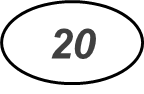 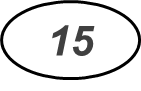 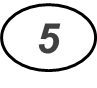 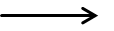 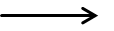 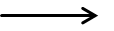 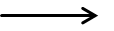 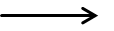 24
25
МЕТОД  «БАРАБАН-БУФЕР-КАНАТ»
БАРАБАН
БУФЕР
КАНАТ
МЯСО
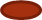 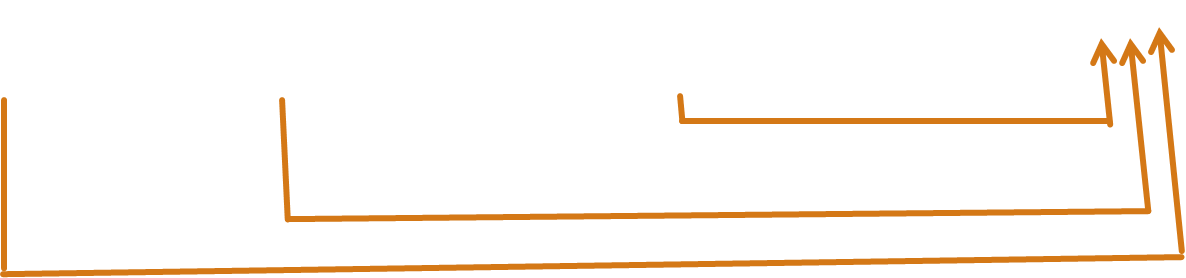 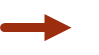 9хв.
12 хв.
48 хв.
15 хв.
ЧАС ВИГОТОВЛЕННЯ
КІНЦЕВИЙ ПРОДУКТ
ЕЛЕМЕНТИ УПРАВЛІННЯ
- ВУЗЬКЕ МІСЦЕ «В» ЗАДАЄ РИТМ РОБОТИ ДІЛЬНИЦЯМ.
- «БУФЕР» - ЗАПАС НЕЗАВЕРШЕНОГО ПРОДУКТУ АБО ЧАС ВИПЕРЕДЖЕННЯ ГРАФІКА
- «КАНАТ», - СИГНАЛ ПРО ЗАПУСК ВИРОБНИЧОГО ПРОЦЕСУ.
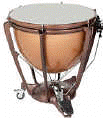 РИС
ЦИБУЛЯ
МОРКВА
26
ОСНОВИ БЕРЕЖЛИВОГО ВИРОБНИЦТВА  (LEAN MANUFACTURING: ЛІН)
ОСНОВНІ ПОНЯТТЯ
ІНСТРУМЕНТИ БЕРЕЖЛИВОГО ВИРОБНИЦТВА
ФОРМУЛИ ВИРОБНИЦТВА
ФОРМУЛА ЗВИЧАЙНОГО ВИРОБНИЦТВА: ПРОДАВАЙ ТЕ, ЩО ПРОДАЄТЬСЯ
ЦІНА ТОВАРУ
ПРИБУТОК
СОБІВАРТІСТЬ
ФОРМУЛА БЕРЕЖЛИВОГО ВИРОБНИЦТВА: ВИРОБЛЯЙ ТЕ, ЩО ПРОДАЄТЬСЯ
ЦІНА ТОВАРУ
ПРИБУТОК
СОБІВАРТІСТЬ
МАРКЕТИНГОВЕ ДОСЛІДЖЕННЯ РИНКУ
РЕНТАБЕЛЬНІСТЬ ДО 30%
УСТАНОВЛЮЮТЬСЯ ЗАВДАННЯ ПІДРОЗДІЛАМ
28
ОСНОВНІ ПОНЯТТЯ
ВИРОБНИЧИЙ ПРОЦЕС
ДІЇ, ЯКІ СТВОРЮЮТЬ ЦІННІСТЬ, 5%
ДІЇ, БЕЗ ЯКИХ НЕ МОЖНА ОБІЙТИСЯ, 10%
ДІЇ, БЕЗ ЯКИХ  МОЖНА ОБІЙТИСЯ, 
85%
ПОЇЗДКА В АВТОБУСІ
ЧЕКАННЯ НА ЗУПИНЦІ
ПОЛОМКА АВТОБУСА
ВТРАТИ
ЦІННОСТІ
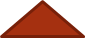 СПОЖИВАЧ:
ЗГОДЕН ПЛАТИТИ
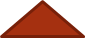 НЕ ЗГОДЕН ПЛАТИТИ
29
ОСНОВНІ ВИДИ ВТРАТ
1. ПЕРЕВИРОБНИЦТВО: ВИГОТОВЛЕННЯ НАДЛИШКОВОГО ПРОДУКТУ.
2. ОЧІКУВАННЯ:  ПРОСТОЇ РОБІТНИКІВ.
3. ЗАЙВЕ ТРАНСПОРТУВАННЯ НЕЗАВЕРШЕНОГО ПРОДУКТУ. 
4. ЗАЙВА ОБРОБКА З - ЗА НЕПРОДУМАНОГО РІШЕННЯ.
5. НАДЛИШОК ЗАПАСІВ НЕЗАВЕРШЕНОГО ВИРОБНИЦТВА. 
6. ЗАЙВІ РУХИ В НАСЛІДОК БЕЗЛАДУ НА РОБОЧОМУ МІСЦІ.
7. ДЕФЕКТИ: ПРОДУКТ З ДЕФЕКТАМИ, ВИПРАВЛЕННЯ ДЕФЕКТІВ.
8. НЕРЕАЛІЗОВАНИЙ ТВОРЧИЙ ПОТЕНЦІАЛ  ПРАЦІВНИКІВ.
30
ПЕРЕВИРОБНИЦТВО
- ВИРОБНИЦТВО ТОВАРУ, ЯКОГО НЕ ПОТРЕБУЄ РИНОК; 
- ВИРОБНИЦТВО ТОВАРУ РАНІШЕ ВСТАНОВЛЕНОГО СТРОКУ;
- ЗАВАНТАЖЕННЯ ОБЛАДНАННЯ НА ПОВНУ ПОТУЖНІСТЬ;
- СТВОРЕННЯ МІЖОПЕРАЦІЙНИХ ЗАПАСІВ.
ПРИЧИНИ
ПЕРЕВИРОБНИЦТВО
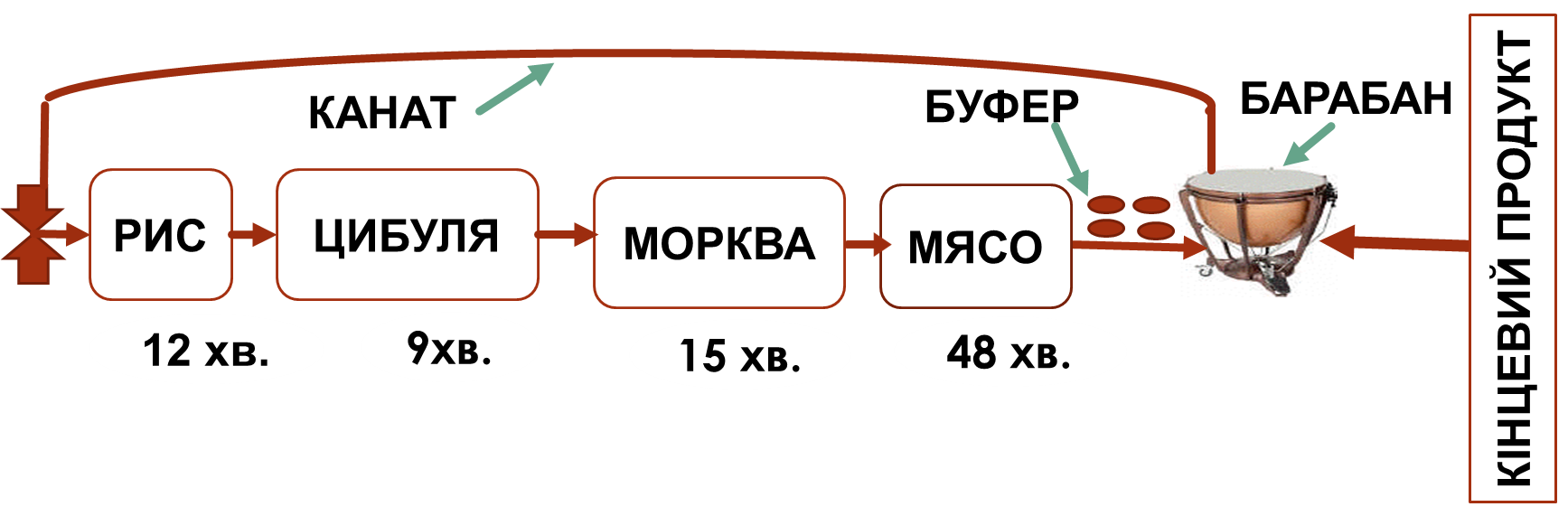 4 ПОРЦІї
3 ПОРЦІЇ
31
ОЧІКУВАННЯ
- РІЗНА ПРОПУСКНА ЗДАТНІСТЬ ОПЕРАЦІЙ;
- ПЛАНУВАННЯ ДЛЯ ЗАВАНТАЖЕННЯ ОБЛАДНАННЯ, А ПОТРІБНО ДЛЯ ЗАДОВОЛЕННЯ ЗАПИТІВ СПОЖИВАЧІВ;
- ЗАПАСИ ДЛЯ ВИСОКОПРОДУКТИВНИХ ОПЕРАЦІЙ.
ПРИЧИНИ
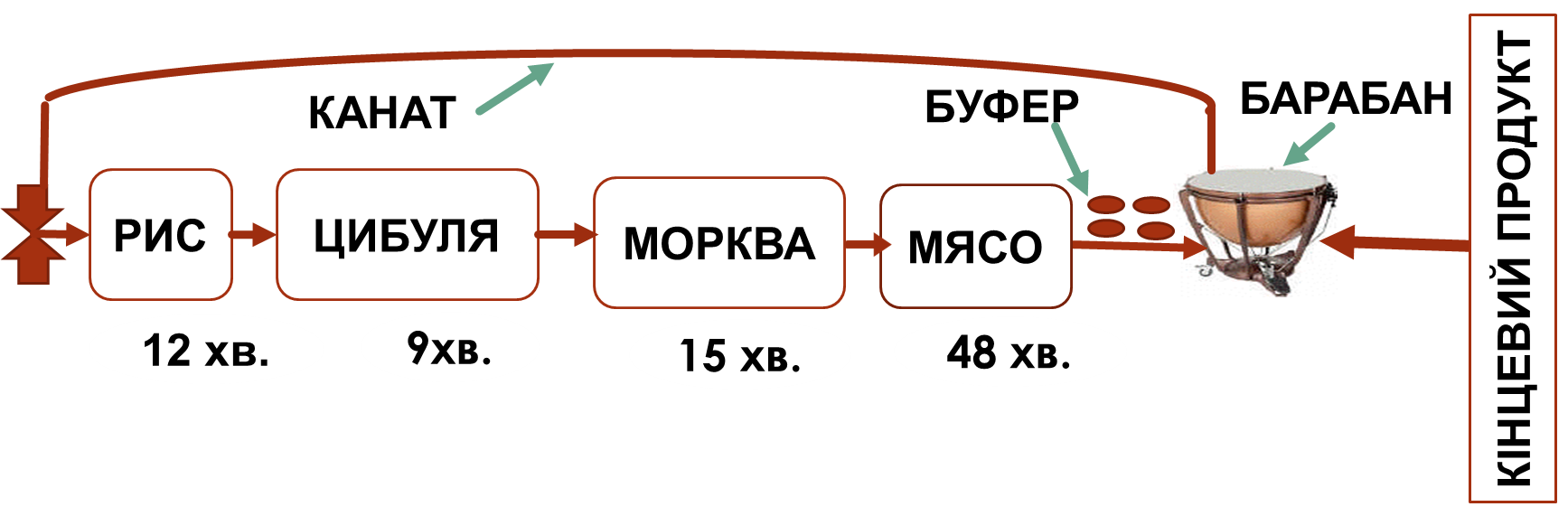 3 СКЛАД
4 СКЛАД
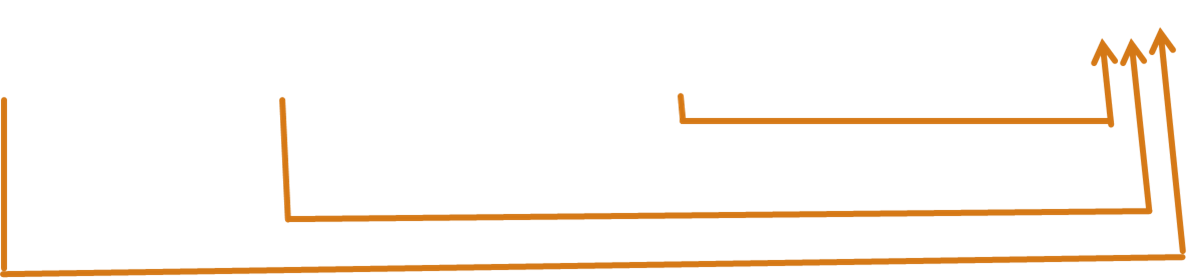 32
ЗАЙВЕ ТРАНСПОРТУВАННЯ
- НЕЕФЕКТИВНО РОЗСТАВЛЕНЕ ОБЛАДНАННЯ В ЦЕХУ;
- НАЯВНІСТЬ СКЛАДІВ МІЖ ОПЕРАЦІЯМИ;
- ТЕРИТОРІАЛЬНЕ РОЗОСЕРЕДЖЕННЯ ВИРОБНИЦТВА;
- НЕДОСКОНАЛІСТЬ ТЕХНОЛОГІЧНОГО ПРОЦЕСУ.
ПРИЧИНИ
СТІЛ
СТІЛ
ПЛИТА
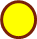 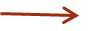 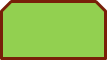 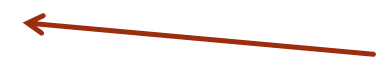 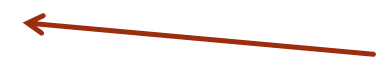 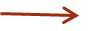 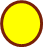 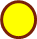 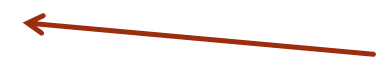 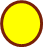 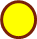 33
ЗАЙВЕ ТРАНСПОРТУВАННЯ
34
ЗАЙВА ОБРОБКА
- НИЗЬКА ЯКІСТЬ ІНСТРУМЕНТУ  ТА  ОБЛАДНАННЯ;
- НЕПРАВИЛЬНІ РЕЖИМИ ВИГОТОВЛЕННЯ ПРОДУКТУ;
- НЕДОСКОНАЛИЙ ТЕХНОЛОГІЧНИЙ ПРОЦЕС;
- ЛИШНІ ОПЕРАЦІЇ У ВИРОБНИЦТВІ ПРОДУКЦІЇ.
ПРИЧИНИ
НАПРЯМКИ
ПОЛІПШЕННЯ
- КУПІВЛЯ СИРОВИНИ, ЩО НЕ ВИМАГАЄ ДОДАТКОВОЇ ОБРОБКИ; 
- ПОЛІПШЕННЯ ЯКОСТІ  ПРОДУКЦІЇ; 
- НАДАННЯ ПЕРЕВАГИ СТАБІЛЬНИМ РЕЗУЛЬТАТАМ ЧИМ ЇХ ПОЛІПШЕННЮ.
35
ЗАЙВІ РУХИ
- ЗАЙВІ РУХИ ПРИ ВИКОНАННІ РОБОТИ;
- ВІДСУТНІСТЬ СТАНДАРТІВ ВИКОНАННЯ РОБОТИ;
- НЕДОСКОНАЛІСТЬ ТЕХНОЛОГІЧНОГО ПРОЦЕСУ;
- НЕВПОРЯДКОВАНІСТЬ РОБОЧОГО МІСЦЯ; 
- ВІДСУТНІСТЬ ТРУДОВОЇ ДИСЦИПЛІНИ.
ПРИЧИНИ
НАПРЯМКИ
ПОЛІПШЕННЯ
- РОЗРОБКА СТАНДАРТІВ ВИКОНАННЯ РОБІТ;
- КОНТРОЛЬ ВИКОНАННЯ СТАНДАРТУ;
- УСУНЕННЯ ДІЯЛЬНОСТІ, ЩО НЕ СТВОРЮЄ ЦІННОСТІ;
- НАВЧАННЯ ПЕРСОНАЛУ ПРАВИЛЬНІЙ РОБОТІ.
36
НАДЛИШОК ЗАПАСІВ
- ЗБЕРІГАННЯ НЕЗАВЕРШЕНОЇ ПРОДУКЦІЇ;
- ЗБЕРІГАННЯ ПРОДУКЦІЇ ДЛЯ ПРОДАЖУ;
- НАПІВФАБРИКАТИ ПРИ ВИГОТОВЛЕННІ ПРОДУКТУ;
- МАТЕРІАЛИ І НАПІВФАБРИКАТИ НА ЕТАПІ ДОСТАВКИ.
ПРИЧИНИ
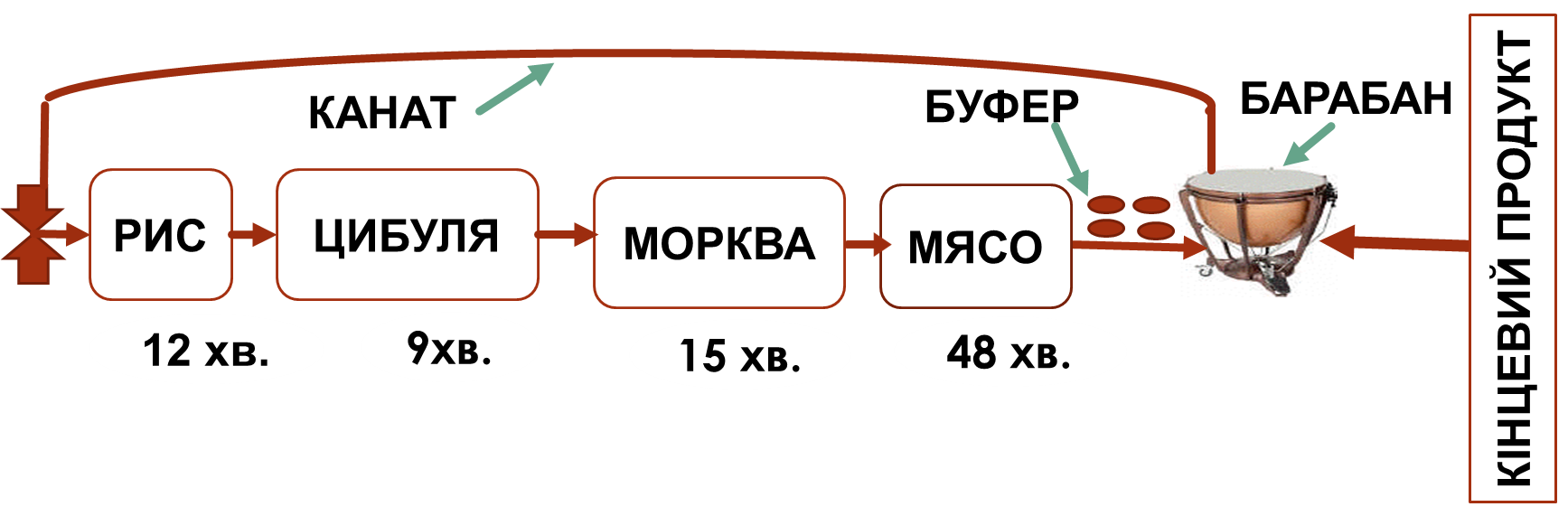 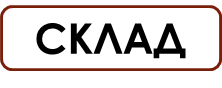 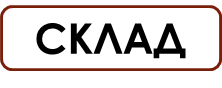 СКЛАД
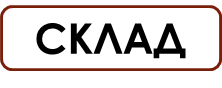 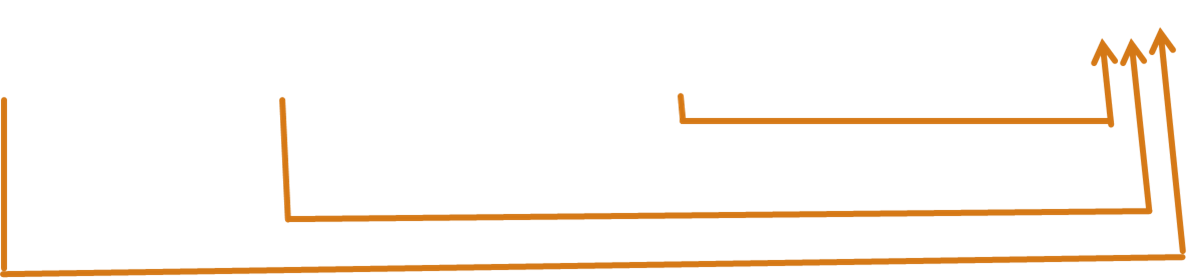 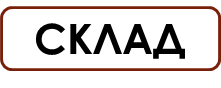 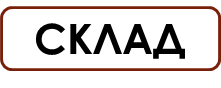 37
ДЕФЕКТИ
ПРИЧИНИ
- ВИТРАТИ НА ПЕРЕВІРКУ І ОПЕРАЦІЇ КОНТРОЛЮ;
- ПЕРЕРОБКА ДЕФЕКТНОЇ ПРОДУКЦІЇ;
- УТИЛІЗАЦІЯ БРАКУ, ЯКОГО НЕ МОЖНА ВИПРАВИТИ.
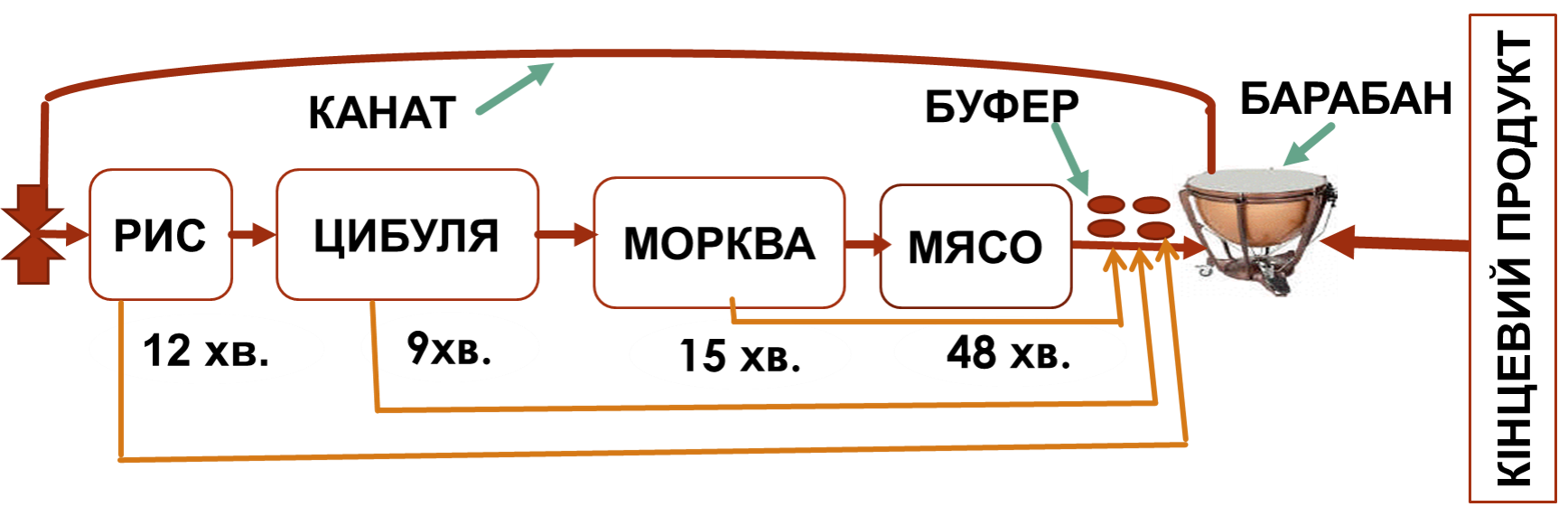 згоріла
ПЕРЕСОЛ
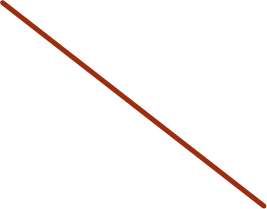 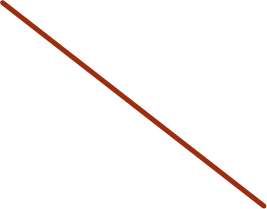 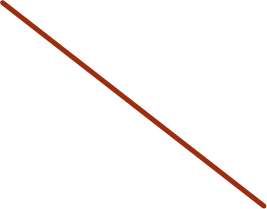 38
НЕРЕАЛІЗОВАНИЙ ТВОРЧИЙ ПОТЕНЦІАЛ
- СТАВЛЕННЯ ДО ПРАЦІВНИКІВ ЯК ДО РОБОТІВ;
- НЕ НАЛЕЖНИЙ МОРАЛЬНО-ПСИХОЛОГІЧНИЙ КЛІМАТ;
- НЕЗАДОВОЛЕНІСТЬ УМОВАМИ ПРАЦІ;
- СЛАБКЕ СТИМУЛЮВАННЯ ПРАЦІ.
ПРИЧИНИ
НАПРЯМКИ ПОЛІПШЕННЯ
- ПРОЗОРІСТЬ ДІЯЛЬНОСТІ ПІДПРИЄМСТВА;
- ПОЛІПШЕННЯ УМОВ ПРАЦІ;
- ПІДВИЩЕННЯ СОЦІАЛЬНОЇ ЗАХИЩЕНОСТІ ПРАЦІВНИКІВ;
- МОТИВАЦІЯ ПРАЦІВНИКІВ ДО ПОШУКУ РЕЗЕРВІВ.
- НАДАННЯ МОЖЛИВОСТІ ВИСЛОВИТИ СВОЮ ДУМКУ.
39
ДИСПЕТЧЕР
МЕДОГЛЯД
ВИЇЗД ІЗ АТП
ТЕХООГЛЯД   АВТО
ПОРЯДОК УСУНЕННЯ ВТРАТ
1. РОЗРОБКА КАРТ ВИРОБНИЧОГО ПРОЦЕСУ. 

2. ХРОНОМЕТРАЖ ТРИВАЛОСТІ ОПЕРАЦІЙ ЕТАПІВ ПРОЦЕСУ. 
ТЕХОГЛЯД
3. УСУНЕННЯ ВТРАТ, ЩО СТРИМУЮТЬ ВИРОБНИЧИЙ ПРОЦЕС
ТЕХОГЛЯД
4. ПОБУДОВА МАЙБУТНЬОЇ КАРТИ ВИРОБНИЧОГО ПРОЦЕСУ. 
5. СТАНДАРТИЗАЦІЯ ВИРОБНИЧОГО ПРОЦЕСУ.
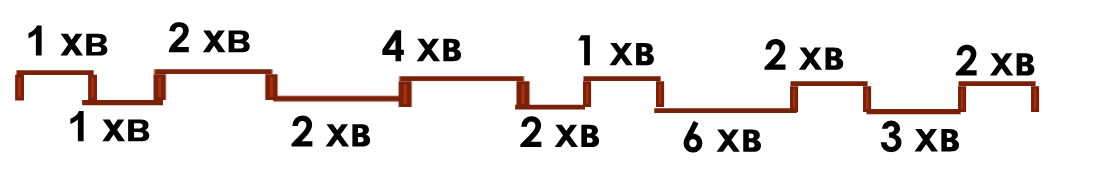 2 хв
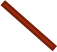 1 хв
4 хв
1 хв
2 хв
2 хв
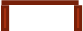 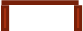 2 хв
1 хв
2 хв
6 хв
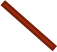 3 хв
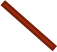 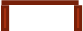 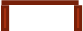 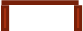 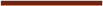 40
ІНСТРУМЕНТИ БЕРЕЖЛИВОГО ВИРОБНИЦТВА
БЕЗПЕРЕРВНЕ ПОЛІПШЕННЯ – КАЙЗЕН. 
ОРГАНІЗАЦІЯ РОБОЧИХ МІСЦЬ - 5S. 
ТЕХНОЛОГІЧНИЙ ПРОЦЕС ВИГОТОВЛЕННЯ ПРОДУКТУ. 
СПІЛЬНЕ ОБСЛУГОВУВАННЯ ОБЛАДНАННЯ. 
ТОЧНО В СТРОК. 
МЕХАНІЗМ ЗАПУСКУ ВИРОБНИЧОГО ПРОЦЕСУ- КАНБАН. 
ШВИДКЕ ПЕРЕНАЛАГОДЖЕННЯ ОБЛАДНАННЯ. 
ВБУДОВАНА ЯКІСТЬ.
41
БЕЗПЕРЕРВНЕ ПОЛІПШЕННЯ – КАЙЗЕН
КАЙЗЕН (KAIZEN)  ВІД ЯПОНСЬКОГО KAI - ЗМІНА, ZEN - ДО КРАЩОГО
ВИЯВИТИ ОБМЕЖЕННЯ . 
РОЗРОБИТИ ПРОПОЗИЦІЇ. 
ПІДВИЩИТИ ПРОДУКТИВНІСТЬ ВУЗЬКОГО МІСЦЯ.
ПІДПОРЯДКУВАТИ РИТМ РОБОТИ РИТМУ  ВУЗЬКОГО МІСЦЯ. 
ПОВЕРНУТИСЯ ДО ПЕРШОГО КРОКУ.
42
БЕЗПЕРЕРВНИЙ ЦИКЛ ДЕМІНГА  ТА КАЙЗЕН
ДЕМІНГ: ПЛАНУВАТИ (P), РОБИТИ (D), ПЕРЕВІРЯТИ (C), ВПЛИВАТИ (A) - PDCA
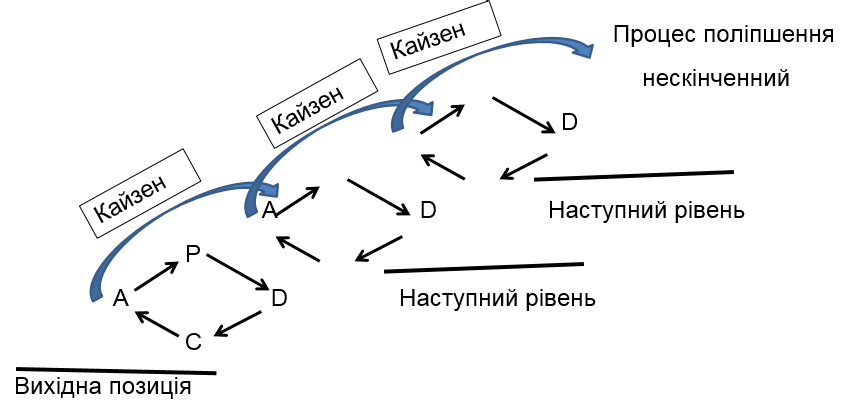 43
ОРГАНІЗАЦІЯ РОБОЧИХ МІСЦЬ – 5S
SORT-ПОДІЛ РЕЧЕЙ НА ПОТРІБНІ Й НЕПОТРІБНІ.
SET IN ORDER -ДОТРИМАННЯ ПОРЯДКУ ЗБЕРІГАННЯ РЕЧЕЙ. 
SHINE -УТРИМАННЯ РОБОЧОГО МІСЦЯ В ЧИСТОТІ
STANDARDISE -СТАНДАРТИЗАЦІЯ ПОРЯДКУ НА РОБОЧОМУ МІСЦІ
SUSTAIN  -ЗВИЧКА ВИКОНУВАТИ ВСТАНОВЛЕНІ ПРАВИЛА
44
ТЕХНОЛОГІЧНИЙ ПРОЦЕС ВИГОТОВЛЕННЯ ПРОДУКТУ -ДОКУМЕНТ, ЯКИЙ ВИЗНАЧАЄ ПОСЛІДОВНІСТЬ ВИРОБНИЧИХ ОПЕРАЦІЙ
СПІЛЬНЕ ОБСЛУГОВУВАННЯ ОБЛАДНАННЯ (TPM)- ЗАЛУЧЕННЯ ПЕРСОНАЛУ ДО СПІЛЬНОЇ ПІДТРИМКИ СПРАВНОСТІ ОБЛАДНАННЯ.
ОСНОВНІ ПРИНЦИПИ TPM: 
СТАН ОБЛАДНАННЯ ЗАЛЕЖИТЬ ВІД КУЛЬТУРИ ПРАЦІВНИКА; 
РОБОТА ТА ОБСЛУГОВУВАННЯ НЕРОЗДІЛЬНІ;
 КОМПЛЕКС ПРОФІЛАКТИЧНИХ ЗАХОДІВ ДЛЯ ОБЛАДНАННЯ.;
 ОБСЛУГОВУВАННЯМ ЗАЙМАЮТЬСЯ ВСІ.
45
ТОЧНО В СТРОК
МАТЕРІАЛИ НАДАЮТЬСЯ ТОДІ, КОЛИ ВОНИ НЕОБХІДНІ.
СКОРОЧЕННЯ ВЕЛИЧИНИ ПАРТІЇ ПРОДУКЦІЇ ДО ОДНІЄЇ ОДИНИЦІ. 
«ВИТЯГУВАННЯ» - ЦЕХ ВИГОТОВЛЯЄ ПРОДУКЦІЮ ЗА СИГНАЛОМ НАСТУПНОГО ЦЕХУ.
ТЕХНІЧНІ  ЗАСОБИ КОНТРОЛЮ ЯКОСТІ ПРОДУКТУ І СТАНУ ОБЛАДНАННЯ.
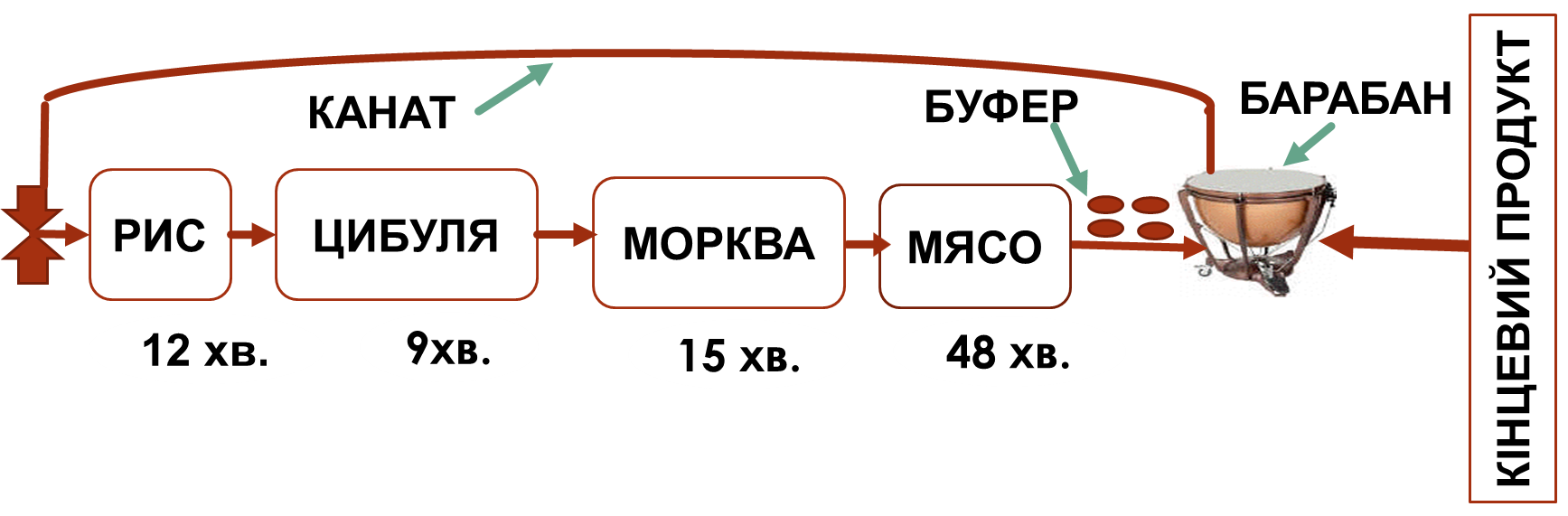 46
КАНБАН
КАНБАН - СИГНАЛ, ЯКИМ ДАЮТЬ ВКАЗІВКИ ПРО ВИГОТОВЛЕННЯ ТА ПЕРЕМІЩЕННЯ НА НАСТУПНУ ОПЕРАЦІЮ НЕОБХІДНОЇ КІЛЬКОСТІ НЕЗАВЕРШЕНОЇ ПРОДУКЦІЇ.
КАНБАН
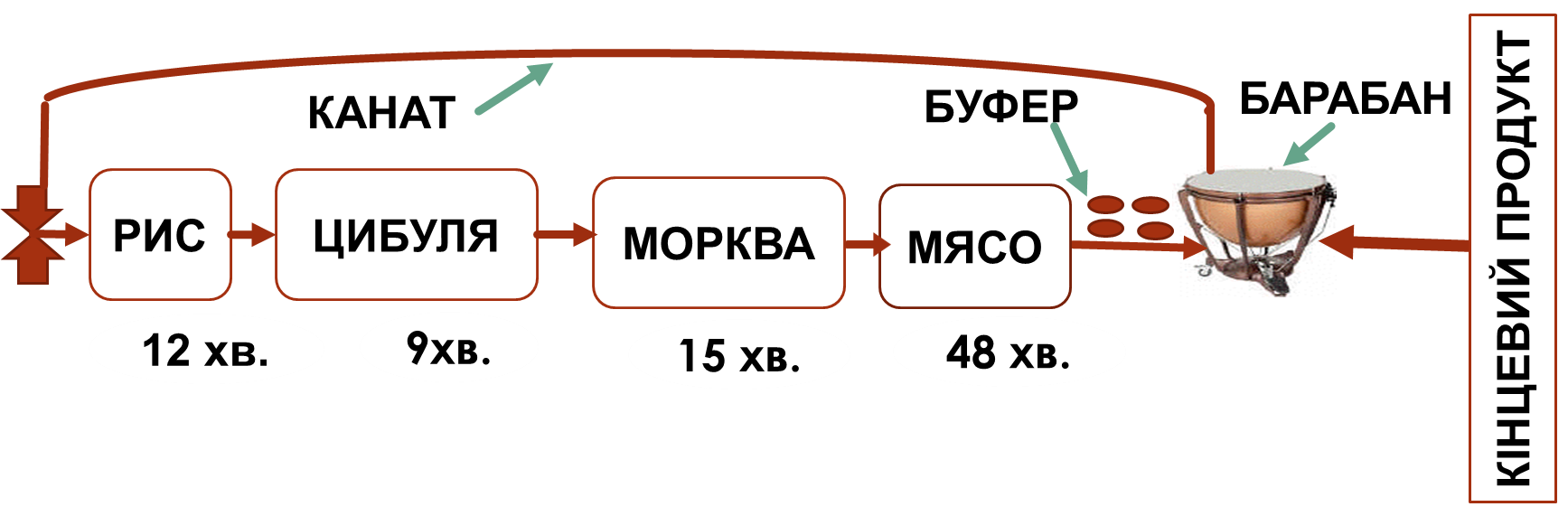 47
ШВИДКЕ ПЕРЕНАЛАГОДЖЕННЯ
ШВИДКЕ ПЕРЕНАЛАГОДЖЕННЯ - СКОРОЧЕННЯ ЧАСУ ПЕРЕНАЛАГОДЖЕННЯ ОБЛАДНАННЯ З ОДНОГО ВИДУ ПРОДУКЦІЇ НА ІНШИЙ.
     ЕТАПИ СКОРОЧЕННЯ ЧАСУ ПЕРЕНАЛАГОДЖЕННЯ:
ЗАФІКСУВАТИ ВСІ ОПЕРАЦІЇ ПІД ЧАС ПЕРЕНАЛАГОДЖЕННЯ.
ВІДОКРЕМИТИ ВНУТРІШНІ ОПЕРАЦІЇ  ВІД ЗОВНІШНІХ.
РОЗДІЛИТИ ЗОВНІШНІ ОПЕРАЦІЇ НА ДО І ПІСЛЯ ПЕРЕНАЛАГОДЖЕННЯ.
СКОРОТИТИ ЧАС ЗОВНІШНІХ І ВНУТРІШНІХ ОПЕРАЦІЙ. 
СТАНДАРТИЗУВАТИ ПРОЦЕДУРИ ПЕРЕНАЛАГОДЖЕННЯ.
ЗАЛУЧАТИ ПЕРСОНАЛ ДО СКОРОЧЕННЯ ЧАСУ ПЕРЕНАЛАГОДЖЕНЬ.
48
ВБУДОВАНА ЯКІСТЬ
ВБУДОВАНА ЯКІСТЬ - КОНТРОЛЬ ЯКОСТІ ПРОДУКЦІЇ В МІСЦІ ЇЇ ВИРОБНИЦТВА.
       ОСНОВНІ ПРИНЦИПИ:
 МОЖЛИВІСТЬ ЗУПИНИТИ ВИРОБНИЦТВО ПРИ ВИНИКНЕННІ ДЕФЕКТУ.
 ЗАСТОСУВАННЯ УСТАТКУВАННЯ, ЯКЕ ПРИ ВИНИКНЕННІ ВІДХИЛЕННЯ ЗУПИНЯЄТЬСЯ.
 ВИКОРИСТАННЯ СИСТЕМИ ОПОВІЩЕННЯ ПРО ПРОБЛЕМИ, ЩО ВИНИКЛИ.
 ЗАПОБІГАННЯ ПОМИЛКАМ ОПЕРАТОРІВ ТА НЕДОЛІКАМ ТЕХНОЛОГІЇ.
ПОКЛАДАННЯ ОБОВ'ЯЗКІВ ЗА КОНТРОЛЮ ЯКОСТІ НА ОПЕРАТОРІВ ОБЛАДНАННЯ.
 СТАНДАРТИЗАЦІЯ ПРОЦЕДУР КОНТРОЛЮ ЯКОСТІ.
49
ЦІННОСТІ
ВТРАТИ
1. ПЕРЕВИРОБНИЦТВО
2. ПРОСТОЇ 
3. ЗАЙВЕ   ТРАНСПОРТУВАННЯ 
4. ЗАЙВА    ОБРОБКА
5. НАДЛИШОК    ЗАПАСІВ
6. БЕЗЛАДДЯ  НА   РОБОЧОМУ МІСЦІ
8. НЕРЕАЛІЗОВАНИЙ    ТВОРЧИЙ  ПОТЕНЦІАЛ
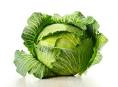 НЕ ПЛАТИМО
ВИМУШЕНІ ПЛАТИТИ
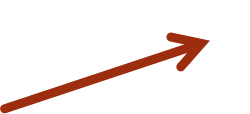 ЗГІДНІ ПЛАТИТИ
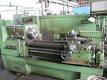 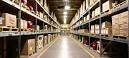 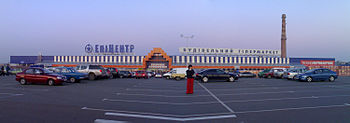 50
ВИШТОВХУЮЧА ВИРОБНИЧА СИСТЕМА
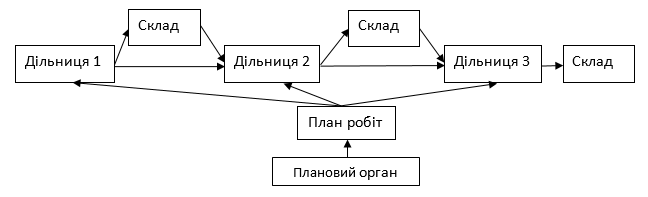 РЕСУРСИ ПОДАЮТЬСЯ НА НАСТУПНУ ОПЕРАЦІЮ ВІДПОВІДНО ДО ГРАФІКІВ ПОСТАВОК. 
СИСТЕМА ВИРОБЛЯЄ ПРОДУКЦІЮ НЕЗАЛЕЖНО ВІД ТОГО ЧИ Є НА НЕЇ ПОПИТ.
51
ВИТЯГАЮЧА ВИРОБНИЧА СИСТЕМА
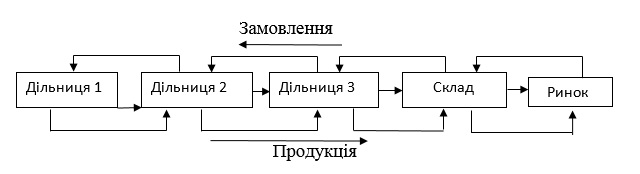 СИГНАЛ ДЛЯ ПОЧАТКУ ВИРОБНИЧОГО ПРОЦЕСУ ПОДАЄ СПОЖИВАЧ.
СИГНАЛУ НЕМА - ВИРОБНИЧИЙ ПРОЦЕС ЗУПИНЕНО.
52
ЯЩИК ВИРІВНЮВАННЯ
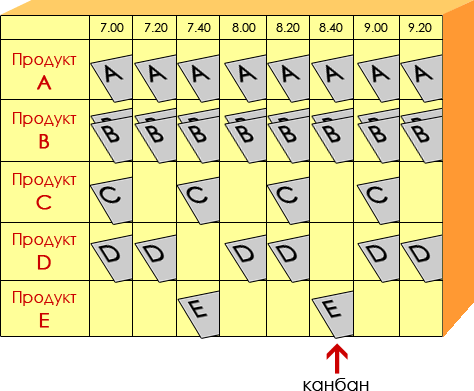 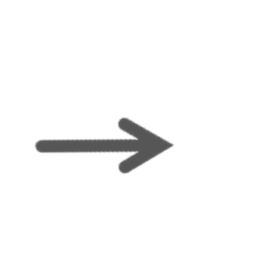 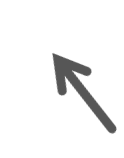 КАНБАН
ЦЕХ №1
ЦЕХ №2
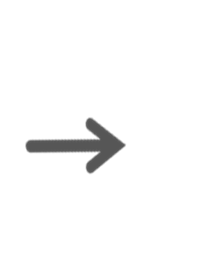 ЦЕХ №3
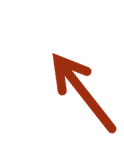 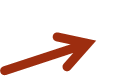 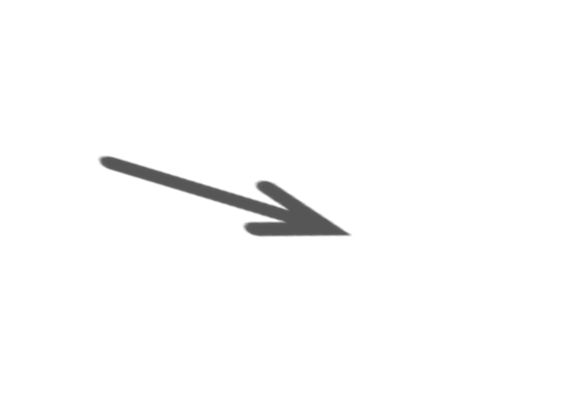 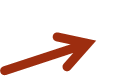 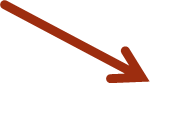 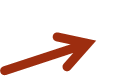 СКЛАД ГОТОВОЇ ПРОДУКЦІЇ
СУПЕРМАРКЕТ
СУПЕРМАРКЕТ
СУПЕРМАРКЕТ
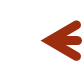 53
ТИПИ ВИТЯГАЮЧИХ ВИРОБНИЧИХ СИСТЕМ
ПРИЙНЯТО ВИДІЛЯТИ 5 БАЗОВИХ ТИПІВ ВИТЯГАЮЧИХ ВИРОБНИЧИХ СИСТЕМ:
- ЗАПОВНЕННЯ "СУПЕРМАРКЕТУ";
- БАРАБАН-БУФЕР-КАНАТ;
- ЛІМІТОВАНІ ЧЕРГИ;
- ЛІМІТ НЕЗАВЕРШЕНОГО ВИРОБНИЦТВА;
- МЕТОД ОБЧИСЛЮВАНИХ ПРІОРИТЕТІВ.
54
ЗАПОВНЕННЯ СУПЕРМАРКЕТУ 					ЗАПИТ					 ЗАПИТ 						ПОПОВНЕННЯ			 ПОПОВНЕННЯ
ЗАЛ СУПЕРМАРКЕТУ


ЯЩИКИ З ПРОДУКТАМИ
СКЛАД СУПЕРМАРКЕТУ
ПЛОДОБАЗА
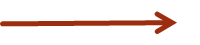 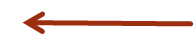 СПОЖИВАЧ ЗАБИРАЄ ТОВАРИ З ЯЩИЧКІВ ТОДІ, КОЛИ ЙОМУ ЦЕ ПОТРІБНО. 
ДЛЯ КОЖНОГО ЯЩИЧКА РОЗРАХОВУЄТЬСЯ РІВЕНЬ ТА ОБ’ЄМ ПОПОВНЕННЯ.
ОБ*ЄМ ПОПОВНЕННЯ
ОБ*ЄМ ЯЩИКА
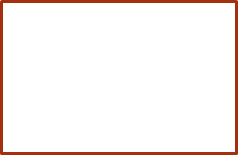 КРИТИЧНИЙ ЗАПАС
ЯЩИЧКИ ПОПОВНЮЮТЬСЯ, ЯКЩО ДОСЯГНУТО РІВНЯ ПОПОВНЕННЯ.
55
БАРАБАН-БУФЕР-КАНАТ
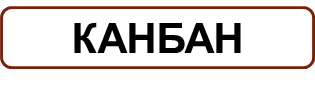 56
ЛІМІТОВАНІ ЧЕРГИ
ПРИНЦИП: ПЕРШИЙ ПРИЙШОВ - ПЕРШИЙ ОБСЛУЖИВСЯ
ЗАМОВЛЕННЯ
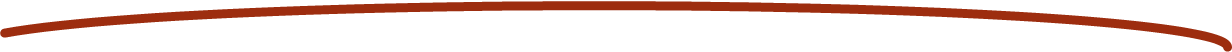 ЧЕРГА
ДІЛЬНИЦЯ 1
СПОЖИВАЧ
ДІЛЬНИЦЯ 2
«ЗАВАЛ»
ЯКЩО ЧЕРГА ЗАПОВНЕНА, ТО ДІЛЬНИЦЯ ФУНКЦІОНУЄ ШВИДШЕ РЕШТИ СИСТЕМИ. НАЙПОВІЛЬНІША ДІЛЬНИЦЯ УТВОРЮЄ «ЗАВАЛ» НЕЗАВЕРШЕНОГО ВИРОБНИЦТВА. СИСТЕМУ НАЗИВАЮТЬ УПРАВЛІННЯМ "ПО ЗАВАЛАХ"
57
ЛІМІТ НЕЗАВЕРШЕНОГО ВИРОБНИЦТВА
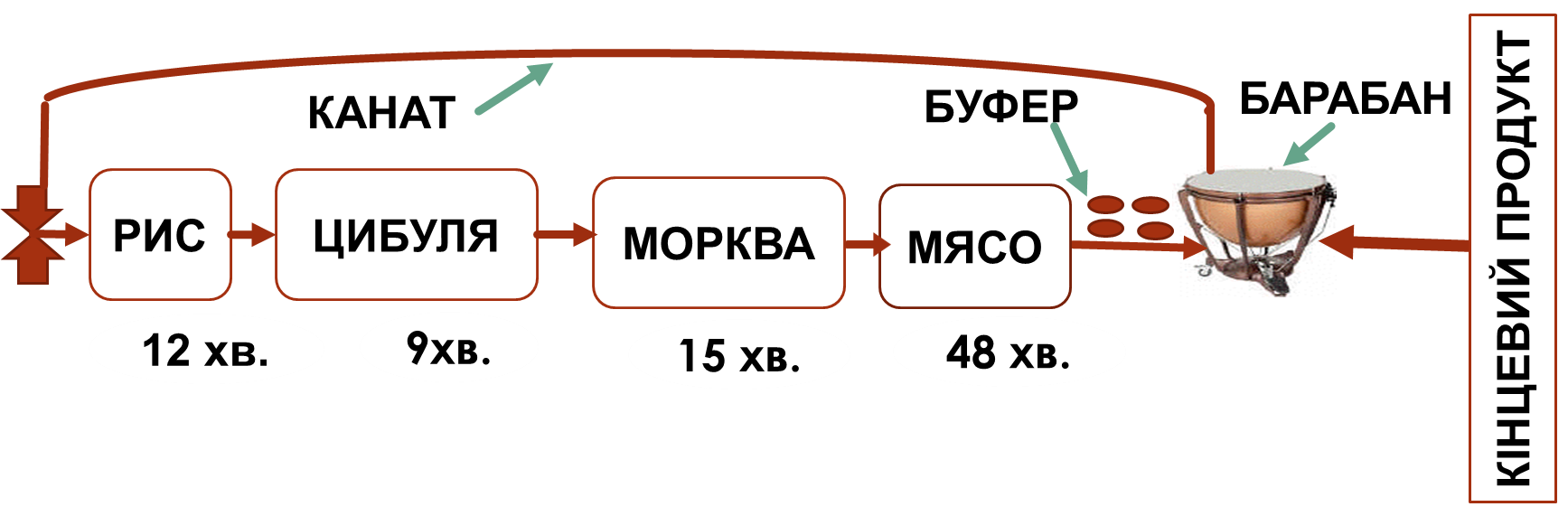 НЗВ
НЗВ
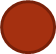 НЗВ
ВСТАНОВЛЮЄТЬСЯ ЛІМІТ НЗВ НА ПРОЦЕС. 
КОЖНА ДІЛЬНИЦЯ МОЖЕ МАТИ ЗАПАС НЗВ. 
ПЛАНУВАННЯ ЗДІЙСНЮЄТЬСЯ ТІЛЬКИ ДЛЯ  БАРАБАНА. 
БАРАБАН ЗАДАЄ РИТМ ВИРОБНИЦТВУ
58
МЕТОД ОБЧИСЛЮВАНИХ ПРІОРИТЕТІВ
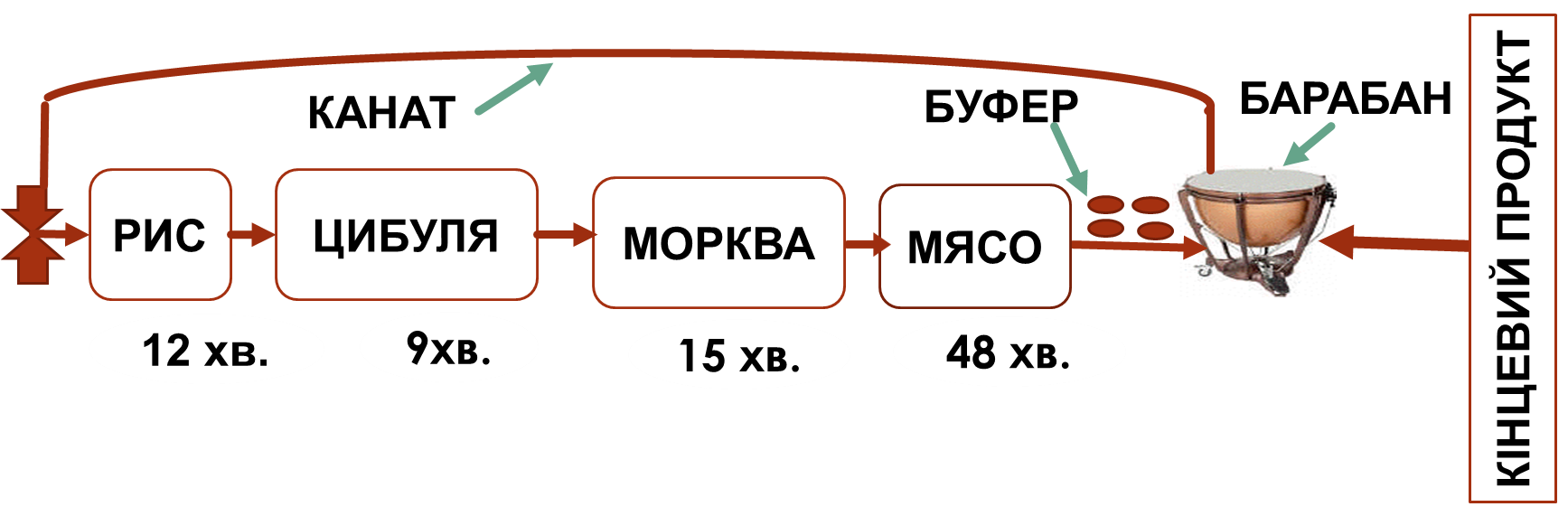 ПОЗА ЧЕРГОЮ
МІСЬКИЙ ТА МІЖНАРОДНИЙ МАРШРУТИ. ОБИДВА АВТОБУСИ НЕСПРАВНІ. РЕМОНТНИК ОДИН. ЯКИЙ АВТОБУС РЕМОНТУВАТИ У ПЕРШУ ЧЕРГУ? ВІДПОВІДЬ: МІЖНАРОДНИЙ. МІСЬКІ ПАСАЖИРИ МОЖУТЬ ПОЇХАТИ ТРОЛЕЙБУСОМ.
59
ДІЮЧА СИСТЕМА ВИРОБНИЦТВА
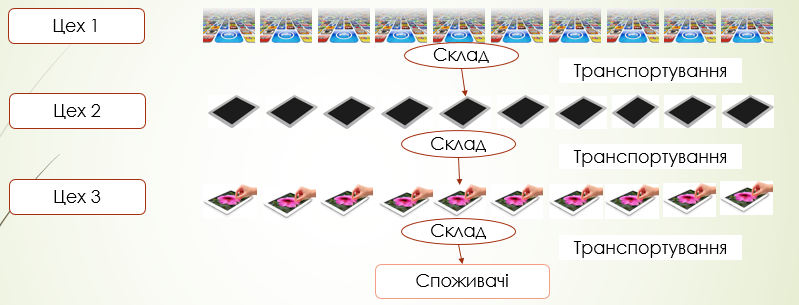 Тривалість виготовлення одиниці продукції  кожним цехом – година.
Склад 15 год
Виготовлення для 10 планшетів програмного
 забезпечення-10 год
Цех 1:
Склад 15 год
Виготовлення 10 планшетів – 10 год
Цех 2:
60
Тестування 1планшета – 2 год
Споживач
Цех 3:
52 год
ВИРОБНИЧИЙ ОСЕРЕДОК
Виробничий осередок
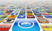 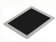 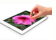 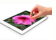 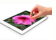 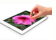 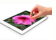 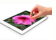 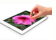 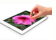 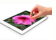 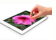 Готові планшети
Виготовлення для 1планшета програмного
 забезпечення-1 год
Цех 1:
Цех 2
Цех 2:
Виготовлення 1 планшета – 1 год
Цех 3
Цех 3:
4 год
Тестування 1 планшета – 2 год
Споживач
61
КОМПОНУВАННЯ ОБЛАДНАННЯ
у звичайному виробництві
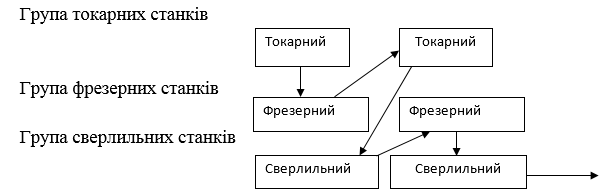 у виробничих осередках
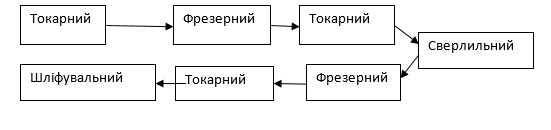 62
УПРАВЛІННЯ ЯКІСТЮ ПРОДУКЦІЇ
МЕТА КОНТРОЛЮ – ПОПЕРЕДЖЕННЯ БРАКУ
СОРТУВАЛЬНИЙ КОНТРОЛЬ. Вироби розділяються на дефектні і не дефектні. Перевірка якості постфактум. 
ІНФОРМАТИВНИЙ КОНТРОЛЬ. Інформація про дефект передається на ділянку обробки чим попереджає виникнення нового дефекту. 
САМОКОНТРОЛЬ. Робочий перевіряє оброблені ним вироби. Якість залежить від сумління робітника.
ВИБІРКОВИЙ КОНТРОЛЬ. Контролюється частка виробів із усієї сукупності. Не гарантує 100% якості. 
НАСТУПНИЙ КОНТРОЛЬ. Робочі перевіряють вироби з попередньої операції. Забезпечує об'єктивність інформації про дефект в момент виникнення.
ПОКРАЩЕНИЙ САМОКОНТРОЛЬ. Застосування пристроїв контролю якості. Приклад: турнікет метро пропускає тільки пасажирів з жетонами: «якісних».
63
ДІЗНАТИСЯ ІСТИНУ
64
СОРТУВАЛЬНИЙ КОНТРОЛЬ
Розділяються дефектні і не дефектні вироби і забезпечується перевірка якості постфактум. Джерела дефектів залишаться нез'ясованими.
Не попереджає повторення дефектів.
Готовий продукт
Якісний продукт
Продукт з дефектами
65
ІНФОРМАТИВНИЙ КОНТРОЛЬ
Інформація про дефект надходить на ділянку обробки, що попереджує повторення дефекту. Сортувальний контроль виявляє дефекти, а інформативний контроль знижує частоту їх появи.
Інформація про дефект
Виявлення дефекту
Ділянка обробки
66
ВИБІРКОВИЙ КОНТРОЛЬ
Контролюється частка з усієї продукції, що випускається компанією. Потребує менше контролерів, але не гарантує абсолютної якості.
ПОПЕРЕДЖУВАЛЬНИЙ КОНТРОЛЬ
До цього виду контролю відносяться самоконтроль і наступний контроль. Самоконтроль: робочий перевіряє оброблені ним вироби. Недоліки: робочий може прийняти вироби, які слід було б відхилити, або ненавмисне помилитися при перевірці. 
Наступний контроль: робочі перевіряють вироби, що прийшли з попередньої операції, до того, як їх обробляти.
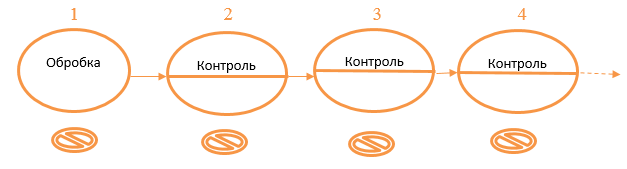 67
ПОКРАЩЕНИЙ САМОКОНТРОЛЬ
Самоконтроль можна поліпшити застосуванням пристроїв, які автоматично виявляють дефекти або ненавмисні помилки. Гарантує найшвидший зворотний зв'язок. Дозволяє досягти рівня суцільного контролю і попереджати виникнення дефектів. 
Приклад: турнікети в метро установлені на початку процесу перевезення пасажирів. Не пропускають не якісних (без жетонів) пасажирів, а якісних (з жетонами) пропускають.
68
МОДУЛЬ 2ПРОЕКТУВАННЯ СИСТЕМ УПРАВЛІННЯ ПОСТАЧАННЯМИ
ЗМ 4 Методи розробки маркетингових стратегій
ЗМ 5 Аналіз функціонування ланцюга постачання
ФУНКЦІОНАЛЬНІ ТА ІННОВАТИВНІ ПРОДУКТИ
Функціональні продукти слугують задоволенню нагальних потреб і купуються часто. На них існує передбачуваний попит. Конкурентам легко їх імітувати, а отже, їх важко зробити високорентабельними. 
Функції: фізична – переробка сировини на вироби. 
Посередницька: на ринок надходить те, що потрібно споживачам. 
Обидві функції виконуються з витратами.

Інновативні продукти - це останнє слово техніки або моди. Попит важко передбачити. Свобода від конкуренції і висока рентабельність. 
Витрати пов’язані з ринком.  Потрібні страхові запаси.
70
КОНЦЕПЦІЇ МАРКЕТИНГУ В УКРАЇНІ
Мета - це те, чого ми хочемо досягти.
Концепція - це загальне бачення проблеми та шляхів її вирішення.
Стратегія - це як ми плануємо чогось досягти.
Тактика – покрокове досягнення мети.
Товарна концепція 
Товар або послуга, які пропонуються на ринку. Переваги - можливість працювати з активними споживачами. Недоліки - тільки цінова конкуренція. 
Концепція задоволення потреб
Потреба — стан людини, що виражає необхідність у чомусь.
Потрібно знайти незадоволену потребу і запропонувати її вирішити.
Два – три роки не буде конкурентів. Ринок високорентабельний до появи конкурентів.
71
КРИТЕРІЇ ЖИТТЄЗДАТНОСТІ РИНКОВОЇ СТРАТЕГІЇ
Маркетингова стратегія -  що компанія може зробити, щоб  збільшити обсяг продажів.
Маркетингова стратегія повинна відповідати таким критеріям: 
Єдине рішення має забезпечувати довгостроковий успіх. 
Принцип сили: на ринку перемагає сильніший. 
Принцип переможця: потрібно забезпечити застосування принципу сили. 
Поле битви: потрібно враховувати «територію» дії. 
Цілі стратегії: чого потрібно домогтися? 
Єдиний напрямок атаки: концентрація ресурсів у місці активних дій. 
Постановка завдання: хто конкурент? Конкурують у спільному сегменті. Сегмент:  географічна чи цінова ознака, атрибути товарів. 
Інформація. 
Реклама.
72
ТЕХНОЛОГІЯ СТВОРЕННЯ КОНКУРЕНТНОЇ ПЕРЕВАГИ
Концентрація
Спеціалізація
Диференціація
Сегментація
Сегментація. Сегмент – це споживачі, об'єднані загальним запитом. Приватні особи (В2С): вікові ознаки, рівень доходів, професія, хобі, кількість дітей. Корпоративні клієнти (В2В): виробник, дилер, посередник, магазин. 
Спеціалізація. Необхідно обрати проблему, яку збираємося вирішувати. Усунувши її створимо конкурентну перевагу. 
Диференціація. Реклама своєї конкурентної переваги.
Концентрація. Сконцентрувати зусилля на вирішенні однієї проблеми. На практиці застосовують наказ керівника фірми. 
Повторна сегментація (стрілка). Звернути увагу на те, що відбувається з обраним раніше сегментом.
73
МЕТОДИ ПРОСУВАННЯ ТОВАРІВ НА РИНКУ
Ініціювання замовлень споживача постачальником. Не слід чекати, а в потрібний для споживача момент запропонувати послугу.
Дрібні партії. Дрібна партія - це висока рентабельність: мішок цементу в 3 кг. коштує 6 гривень, 25 кг. -  25 гривень або по одній гривні за кілограм.
Зручне розташування складів, зручний час роботи. Зробити покупку самому у себе і вияснити наскільки це зручно для клієнта.
Технологічні способи просування. Консультації фахівця: технолога, інженера, експлуатаційника, енергетика, знайомих з технологією клієнта.
Організація семінарів, конференцій, презентацій, демонстрацій.
Реклама в пресі.
Правило Гагаріна: «Краще бути першим, ніж бути кращим». Щоб правило діяло потрібно ще «крикнути» ринку про свою перевагу.
74
АВС – АНАЛІЗ
75
ВІДНОШЕННЯ ДО КЛІЄНТІВ
Всіх споживачів умовно можна розділити на три великі групи:
 «Наші клієнти» - регулярно купують у нас продукцію. 
Завдання: чому «наші клієнти» купують товар у нас? Утримати клієнтів та збільшити обсяги продажів.
«Не наші клієнти» - не купують у нас, або роблять це нерегулярно. 
Завдання: Чому «не наші клієнти» купують товар не у нас, а у конкурентів? Запропонувати вигідніші умови.
«Не клієнти» - могли б але не купують наш товар. 
Завдання: «перетягнути» клієнтів. запропонувати свої переваги у порівнянні з конкурентами.
76